Electronics and system components

Chapter 2. Components of a computer
1
Presentation plan
1. Computer definition
2. The Personal Computer
3. Von Neumann Architecture
4. Composition of a Personal Computer
5. General diagram of a computer system or General diagram of a computer operation
6. The shapes of the computer
2
1. Computer definition
Computer definition (see chapter 1.2.2. Computer science)
2. The Personal Computer
IBM (Internal Business Machines) in 1981  (marketing) of a computer  for personal use   PC (Personal Computer)
3
Memory Unit
3. Von Neumann Architecture
John Von Neumann (1903-1957)  A model describing the principles operating of a computer (Von Neumann architecture) (theory)
Central Processing Unit (CPU)
Control unit (CU)
Arithmetic and Logic Unit (ALU)
Inputs
Outputs
4
3. Von Neumann Architecture (following)
Von Neumann Architecture
Central Processing Unit (CPU)
  The Arithmetic and Logic Unit (ALU)
  UAL performs operations on bits 0 and 1 (arithmetic functions and 
    comparison functions)
 
  The control unit (CU)
  Sequence the instructions executed by the UAL, i.e. determine the order 
    in which the instructions are executed by the UAL.
5
3. Von Neumann Architecture (following)
Von Neumann Architecture
Input devices
 Communication with the outside world
 Data reading
 Programmes reading

 Output devices
 Communication with the outside world
 Provide the results (calculation for example) directly to the user

 Mémoire centrale
 Programmes
6
4. Composition of a Personal Computer
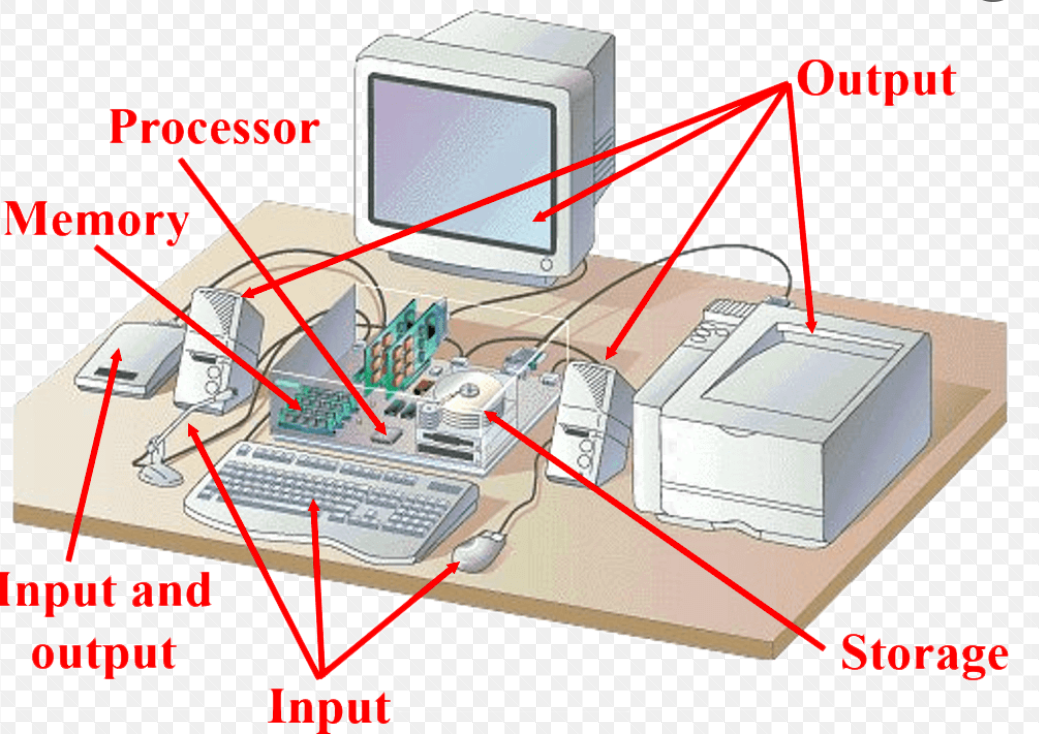 7
4. Composition of a Personal Computer (following)
Central unit
  Power supply
  Motherboard
  Processor or microprocessor or CPU (Central Processing Unit)
  The Arithmetic and Logic Unit (ALU) (See 3. Von Neumann Architecture)
  The control unit (CU) (See 3. Von Neumann Architecture)
 Memory Unit
 Connectors
 Random Access Memory (RAM)
 Interface cards
 Graphic card
 Soundcard
 Network card
 Hard disk
 Drive CD/DVD
8
4. Composition of a Personal Computer (following)
Input devices (information flow in one direction only)
 Keyboard
 Mouse
 Microphone
 Scanner
 Joystick

  Output devices (information flow in one direction only)
 Monitor (screen)
 Printer
 Speaker

 Input /Output devices (information flow in both directions)
 Hard disk drive
 CD-ROM
 Modem (acronym for modulator-demodulator)
9
4. Composition of a Personal Computer (following)
Summary
Central unit processes and stores information
Peripherals allow communication with the outside world
10
5. General diagram showing how a computer works (role of its components)
Output devices
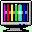 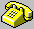 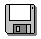 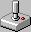 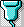 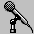 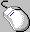 Ecran
Micro
Scanner
Modem
Floppy disk or USB stick
Joystick
mouse
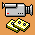 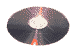 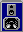 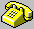 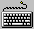 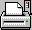 CD-ROM
Camera
Modem
Hard disk
Printer
Keyboard
Speaker
Restitution
Data input
Processing
Data
Instructions
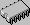 Results
CU
Input devices
Auxiliary memories
11
5. General diagram showing how a computer works (role of its components)
(following)
Processor   Digital information processing
Central memory  The processor uses it to store and memorize data and the 
   processing results
Peripherals allow communication with the outside world 
   (2.4. Composition of a Personal Computer)
Bus  Lines linking the different motherboard components to allow the data 
   exchange between them
12
6. Types of the computer
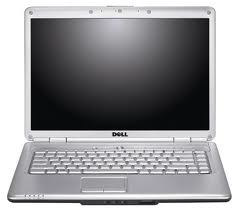 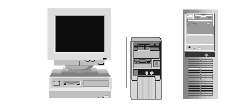 Laptop
Tour
Mini-tour
Desktop
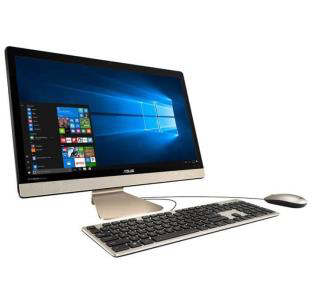 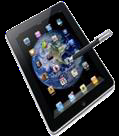 Smartphone
All in one
Tablet
13